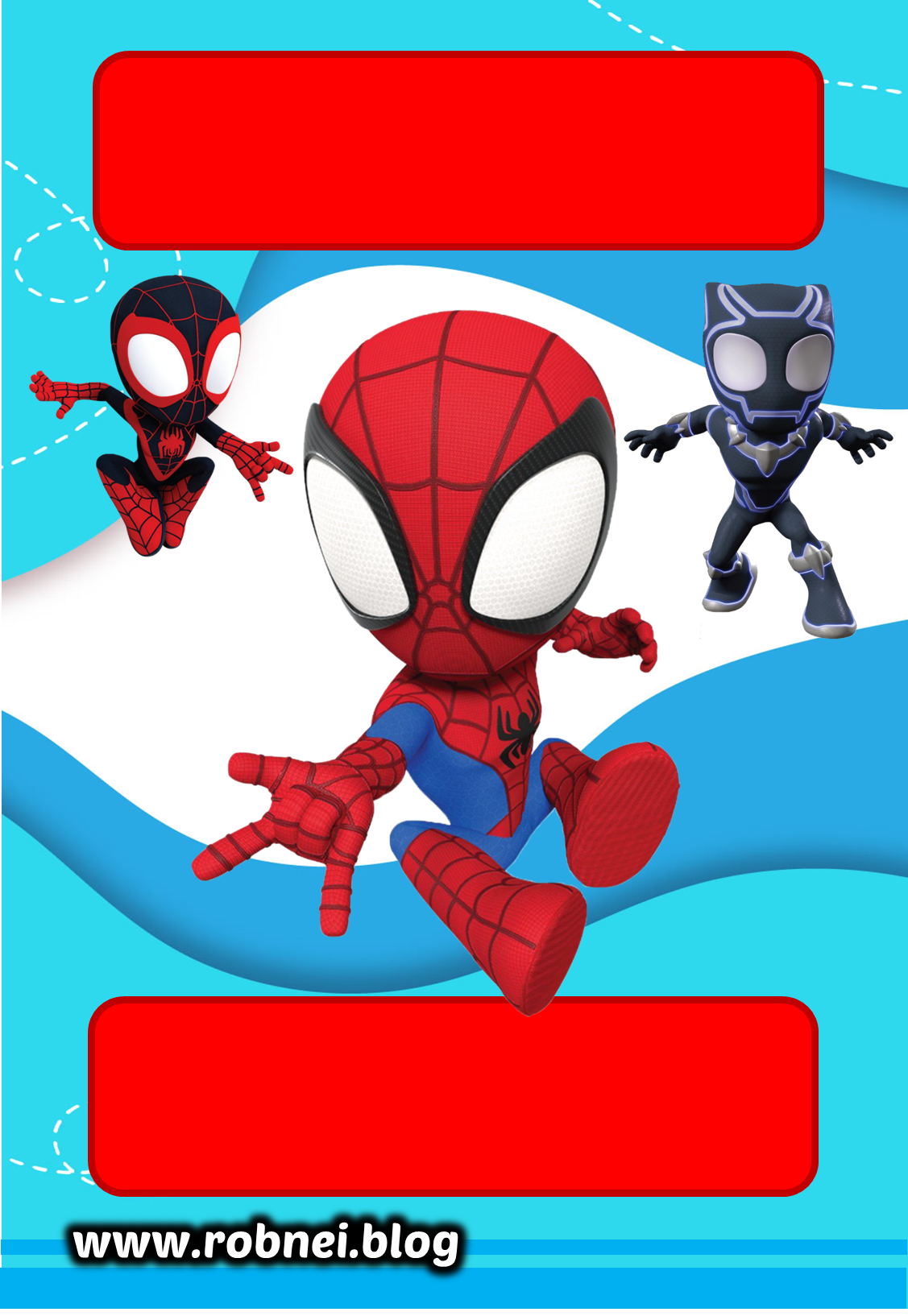 Matemática
Tercero
c
JOSÉ FABRIZIO
Romero Tuesta
[Speaker Notes: Mas archivos editables en www.robnei.blog]